Designing Socioeconomic Benefit Studies of Met/Hydro Services and Products:Training Overview
Glen Anderson, Chief of Party
Climate Change Resilient Development Project
Zagreb, Croatia
June 29, 2015
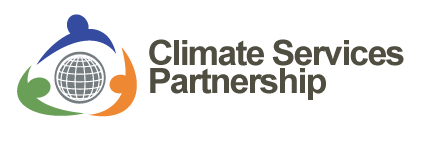 Background: Valuing Met/Hydro Services
Globally, met/hydro services have experienced a period of innovation and expansion in terms  of the range and quality of products and methods for delivering them to users
Annual costs to provide services exceed $10 billion per year, globally.
Annual benefits of hydro/et services significantly exceed costs of production, delivery and uptake of these services
Producers of met/hydro services increasingly required to demonstrate benefits of existing services and justify improved and new services
Background: Valuing Met/Hydro Services
Illustrative Case Studies:
NMHS improvements to reduce disaster losses in developing countries – benefit/cost ratio ranges from 4:1 to 36:1
Current and improved weather forecasts in the United States assessed for households– benefit/cost ratio of at least 4:1
Drought early warning system in Ethiopia to reduce livelihood losses and dependence on assistance – benefit/cost ratio ranges from 3:1 to 6:1
El Niño early warning system in 5-state region of Mexico to improve decision-making in agriculture – Benefit/cost ratio ranges from 2:1 to 9:1
Valuation – more than a half century of studies
Appendix C in upcoming WMO publication describes this history
Review of more than 140 studies conducted by Stratus Consulting
Background: Valuing Met/Hydro Services
CSP Working Group formed to promote the diffusion of climate services in developing countries by documenting the economic benefits of these service
Partnership forged between CSP, WMO and the World Bank to develop primer on designing studies to value met/hydro services and support with training
Valuing Weather and Climate: Economic Assessment of Meteorological and Hydrological Services
Published by WMO in May 2015
Draft copies available at workshop and electronically
Background: Valuing Met/Hydro Services
WMO Seminar Series in 2013
Designed to introduce met services to the valuation of services and elicit feedback on the book
Seminars were convened in Brunei, South Africa, and Curacao
New series of WMO/CSP/ WB training workshops
Antigua & Barbuda (February 2015)
Seychelles (May 2015)
Croatia (June/July 2015)
Training Objectives
Training objectives
Increase awareness of the socio-economic benefits of weather and climate services (hereafter met/hydro services)
Provide participants with hands-on experience in developing concept notes to secure funding for socio-economic benefit studies
Familiarize participants with methods for estimating and comparing benefits and costs of met/hydro services
Familiarize participants with strategies for communicating the result of socio-economic benefits studies.
Caveat – the course focuses on the design of studies to assess current or future investments in met/hydro services, not the design of specific met/hydro services investments
Training Structure
Structure of training
Lectures based on the book
Exercises – individual and small groups
Trainers will work side-by-side with small groups to develop basic first drafts of design documents
Participants will have opportunity to present their designs and receive feedback from participants and trainers
Training Outputs
Country-level SEB estimates for the value of met/hydro services in reducing weather-related damages using the benchmarking method
Value chains for the production and delivery of met/hydro services 
Concept notes covering the design elements of SEB studies
Terms of reference for SEB studies
Strategies for communicating SEB study results to decision-makers and other audiences
PowerPoint presentations to support requests for financial assistance to conduct SEB studies
Agenda (1)
Day 1
Socio-economic benefit (SEB) studies in RA-VI
SEB study design
Motivation for SEB studies
Value chains
Day 2
Uptake of met/hydro services
Non-economic evaluation of met/hydro services
Economic concepts and methods
Social event
Agenda (2)
Day 3
Benefits studies: Germany and Spain
Measuring benefits of met/hydro services 
Measuring costs of met/hydro services
Benefit-cost analysis
Day 4
Communicating the results of SEB studies
Day 5
Working group presentations on SEB study funding requests
Trainer feedback on SEB funding requests
Discussion of twinning arrangements with RA-VI countries